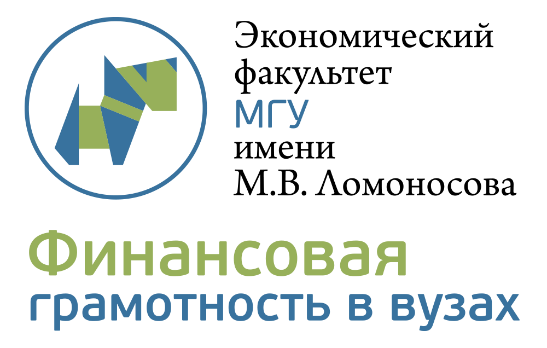 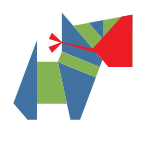 Цифровизация,когнитивные особенностии поведенческие сдвиги
НАТАЛИЯ ГАЛКИНА, Генеральный директор АО «Нейротренд»
АННА СОЛОДУХИНА, доцент ЭФ МГУ,приглашенный профессор Paul-Valery Montpellier
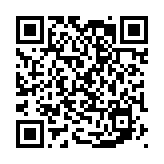 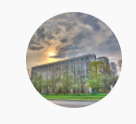 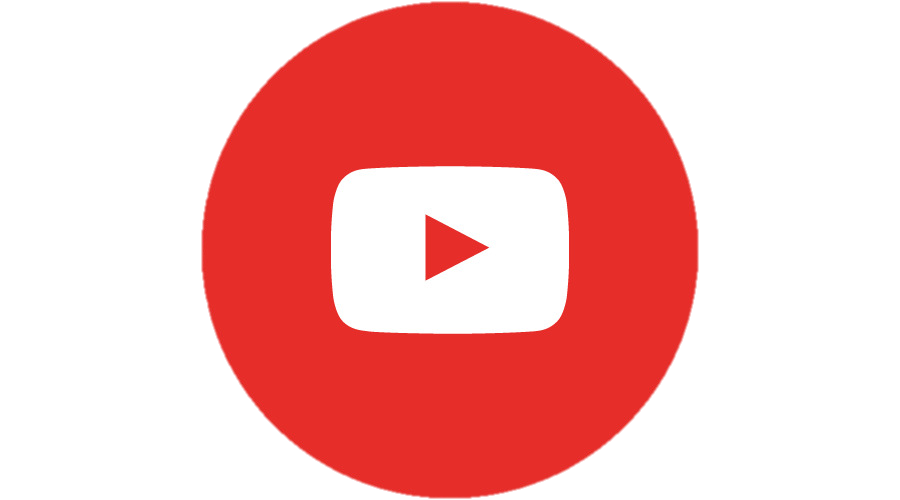 EFMSU
www.econ.msu.ru/COVID-19/Dekameron2020/
О чем мы сегодня поговорим:
Почему мы знаем как надо себя вести, но ведем себя по-другому в условиях коронашока?

Что нас ждет в «экономике страха»?

Как жить при неизбежных сбоях в алгоритмах цифровой экономики?
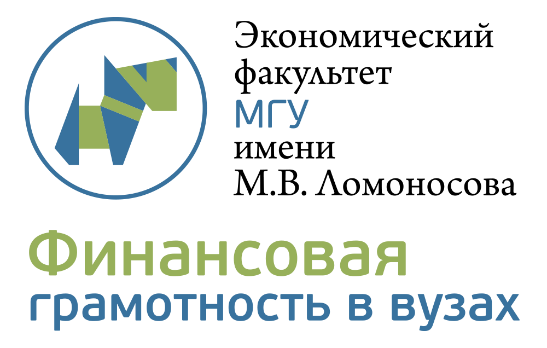 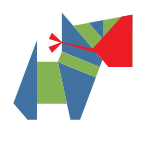 Почему мы знаем как надо себя вести, но ведем себя по-другому в условиях коронашока?
Человек в цифровом мире
Мир меняется, а человеческий мозг остается тем же. 
Отсюда ошибки и делание вопреки знаниям.
Daniel Kahneman,
Нобелевская премия
по экономике, 2002
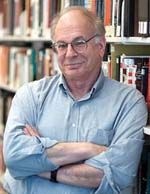 Amos Tversky
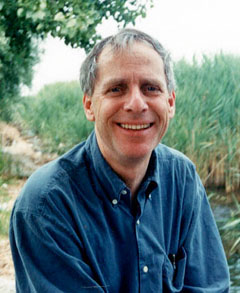 Поведенческая Экономика 
(Behavioral Economics)
Человек нерационален, 
Нерациональные паттерны проявляются систематически
Для большинства людей
1. Почему мы готовы участвовать в финансовых пирамидах и разоряться еще больше?
Классические эксперименты Канемана и Тверски: 
Ситуация 1.
A. (3000)
B. (4000, 0.8)
Ситуация 2.
A. (-3000)
B. (-4000, 0.8)
1. Почему мы готовы участвовать в финансовых пирамидах и разоряться еще больше?
Эсперименты Канемана и Тверски: 
Ситуация 1.
A. (3000)
B. (4000, 0.8)

 	НЕПРИЯТИЕ ПОТЕРЬ

Схемы мошенничеств:
Поможем вернуть деньги за турпутевку
«Раздолжнители» и лжефонды
Психологическая ценность
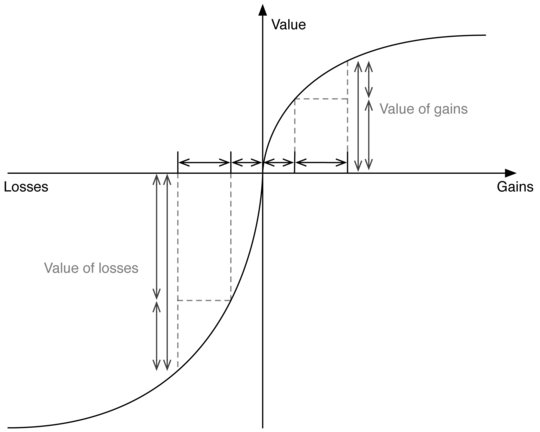 Ситуация 2.
A. (-3000)
B. (-4000, 0.8)
80%
92%
Выигрыш
Потери
[Speaker Notes: Еще зимой Сергей Нижельский купил дорогую путевку в Египет. Должен был лететь в начале апреля, но не сложилось.
"Я уже было попрощался с деньгами, но где-то на вторую неделю изоляции мне позвонили, и предложили за 20% вернуть полную стоимость путевки. Ребята знали и дату, и время вылета, то есть все детали нашего отдыха. Ну и я согласился", 
Лжефонды
Вкладчики, обманутые дольщики или должники также попадают в группу риска. Как отмечают в прокуратуре, сегодня активно действуют так называемые «фонды», которые предлагают за энную сумму вернуть потерянные деньги.
На фоне экономического кризиса вернулись «раздолжнители», предлагающие списать долги по кредитам. Граждане, которые находятся сложной ситуации, легко поддаются на обещания мошенников решить все долговые проблемы.]
2. Почему мы так болезненнореагируем на изменения?
Точка статус-кво: мы медленно адаптируемся к изменениям
Введение карантина:
лучше одна большая плохая новость или много маленьких плохих?
Психологическая ценность
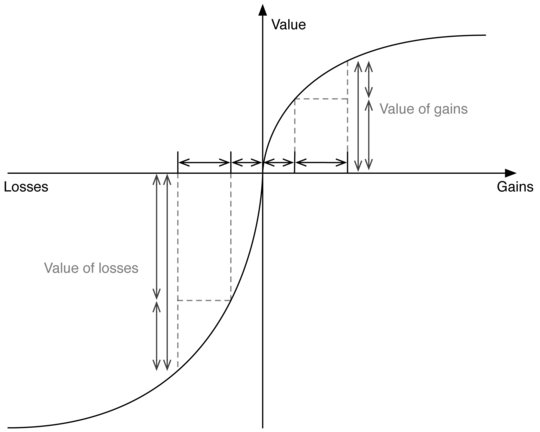 Точка статус-кво
Status-quo point
А
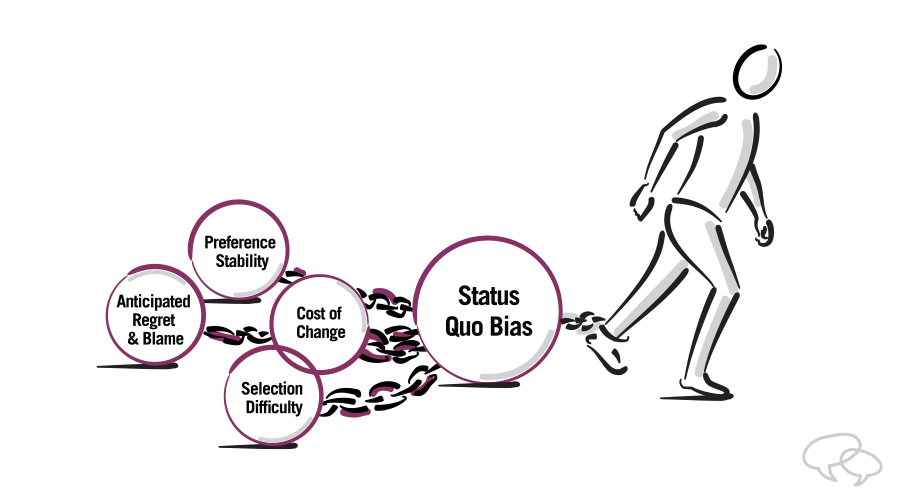 Потери
Выигрыш
ЭФФЕКТ СТАТУС-КВО
1 новость
2 новость
В
[Speaker Notes: Что лучше – рубить хвост сразу или по частям?

Последняя капля – налог на депозиты]
3. Почему мы недооцениваемвыгоды мер господдержки?
Ипотечные каникулы при 30%-м снижении зарплаты: 
Зарплата: 70% W
Ипотечные платежи: 0 руб.
Располагаемый доход: 70% W
Статус-кво:
Зарплата: W
Ипотечные платежи: 50% W 
Располагаемый доход: 100% W - 50% W = 50% W

Чистый выигрыш: 20%
ЭФФЕКТЫ: 
+ СТАТУС-КВО 
+ НЕПРИЯТИЕ ПОТЕРЬ 
+ ФРЕЙМИНГ
[Speaker Notes: Эмоциональные механизмы, который в т.ч. Блокируют систему 2, сознательную оценку, расчет выгод и потерь.]
4. Почему мы сначала игнорируем риск, а потом защищаемся долго и упорно?
От отрицания рисков и COVID-19 к затяжной паранойе.
Оценка рисков происходит эмоционально.Чем «эмоциональнее» информация, тем выше оцениваются риски.
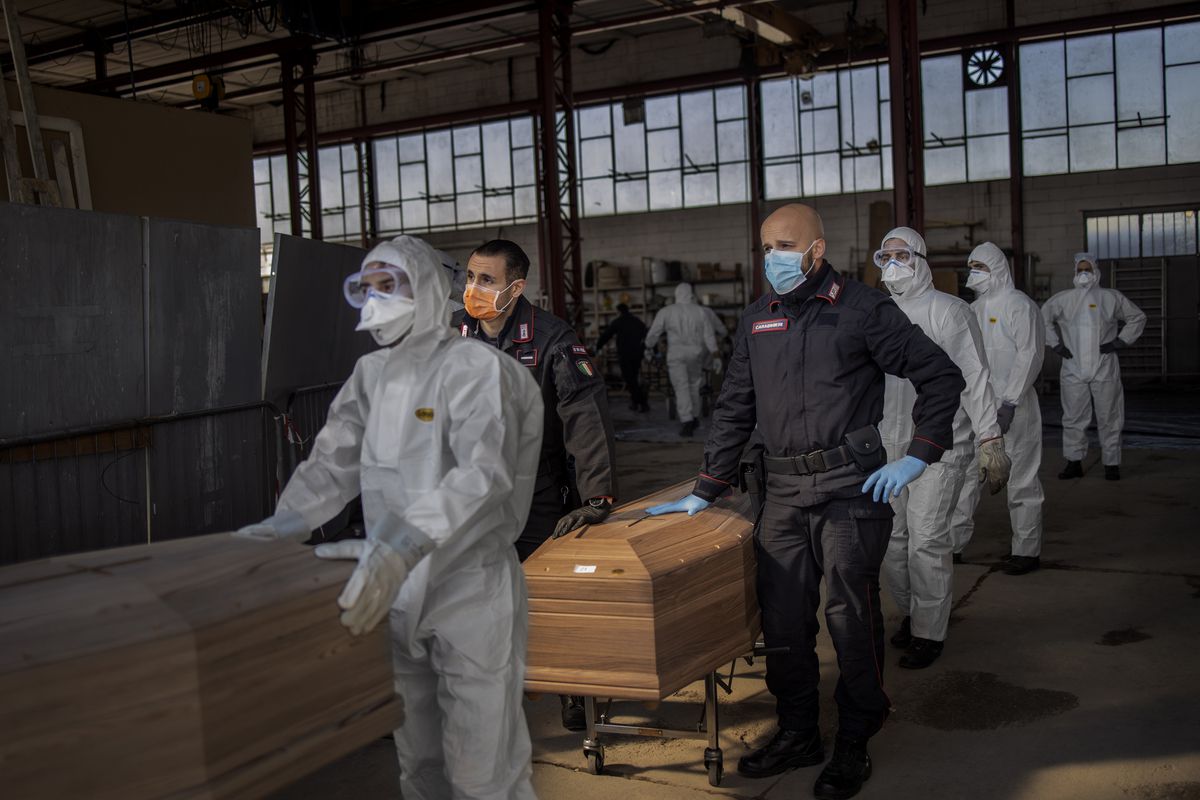 Внимание СМИ		
Частота 
Ужас 
Случаи, рассказанные по личным каналам
[Speaker Notes: Не все приняли к действию совет о мерах предосторожности и восприняли всерьез новость о риске заразиться и заболеть.

СМИ наращивают общую тревожность, оттржение, неверия в феномен до момента, пока кто-то из близких – дальних знакомых заболел (информация по личным каналам) НЕФЕЙК
? Критическая масса заболевших (по г.Москва), когда хотя у 70% населения хоть кто-то из знакомых но заболел. Рассчитать. Статистика запаздывает, но хотя бы приблизительно – с какого дня началась смена настроений людей и поведения]
4. Почему мы сначала игнорируем риск, а потом защищаемся долго и упорно?
Проранжируйте эти болезни по уровню смертности:
Рак
Туберкулез
Альцгеймер и др.виды деменции
Диабет
Инсульт
COVID-19
[Speaker Notes: Это говорит о том, что мы пренебрегаем статистической информацией при оценке риска и оцениваем его под влиянием субъективной напуганности и потом этот страх влияет на дальнейшие наши действия в экономике – будем ли мы пользоваться такси, ресторанами, ходить в магазины и отдавать ребенка в школу.]
4. Почему мы сначала игнорируем риск, а потом защищаемся долго и упорно?
Проранжируйте эти болезни по уровню смертности:
ОТВЕТЫ:
Рак
COVID-19
Диабет
Инсульт
Туберкулез
Альцгеймер и деменция
РЕАЛЬНОСТЬ*:
Инсульт
Альцгеймер и деменция
Рак
Диабет
Туберкулез
COVID-19
ЭВРИСТИКА ДОСТУПНОСТИ(availability bias)
*согласно WHO, Top 10 global causes of deaths,
2016, кроме COVID-19
[Speaker Notes: Это говорит о том, что мы пренебрегаем статистической информацией при оценке риска и оцениваем его под влиянием субъективной напуганности и потом этот страх влияет на дальнейшие наши действия в экономике – то есть даже после снятия карантина на нас будет действовать этот страх, окторый будет определять экономическую ситуацию. будем ли мы пользоваться такси, ресторанами, ходить в магазины и отдавать ребенка в школу.]
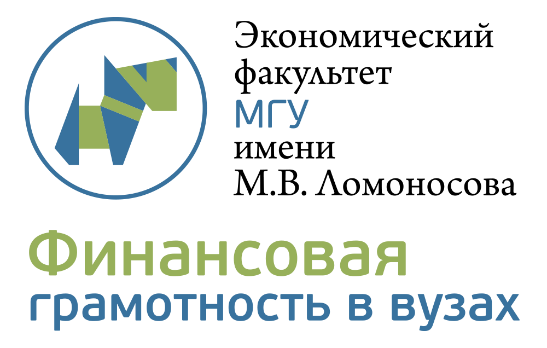 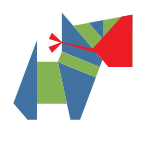 Что нас ждет в «экономике страха»?
Подверженность массовым истериям
Потребность в безопасности, которая проявляется в:
предпочтении продуктов с лейблами «надежно», «сертифицировано», «без вирусов»
нетрадиционных способах обезопасить себя (обереги, амулеты, …)
	а не в финансово грамотных шагах: 
страхование своих потенциальных рисков (от потери нетрудоспособности, страхование кредитов и пр.) 
финансовая подушка безопасности
Желание кооперироваться, чтобы снизить чувство тревожности:
	легче переживать страх вместе – локальные группы по интересам
Отказ от товаров/услуг совместного пользования (из-за возможных рисков заражения) :
	такси, каршеринг, фитнес и спортзал, кинотеатры, концерты и другие массовые 	скопления людей
Жизнь после карантина: Франция
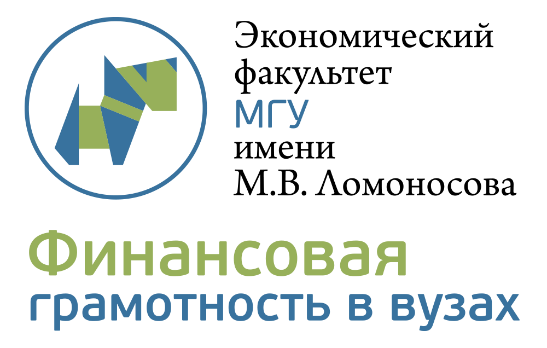 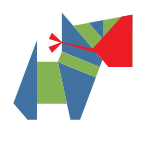 Как жить при неизбежных сбоях в алгоритмах цифровой экономики?
Немного об искусственном интеллекте (AI) – 2 и 3 поколение
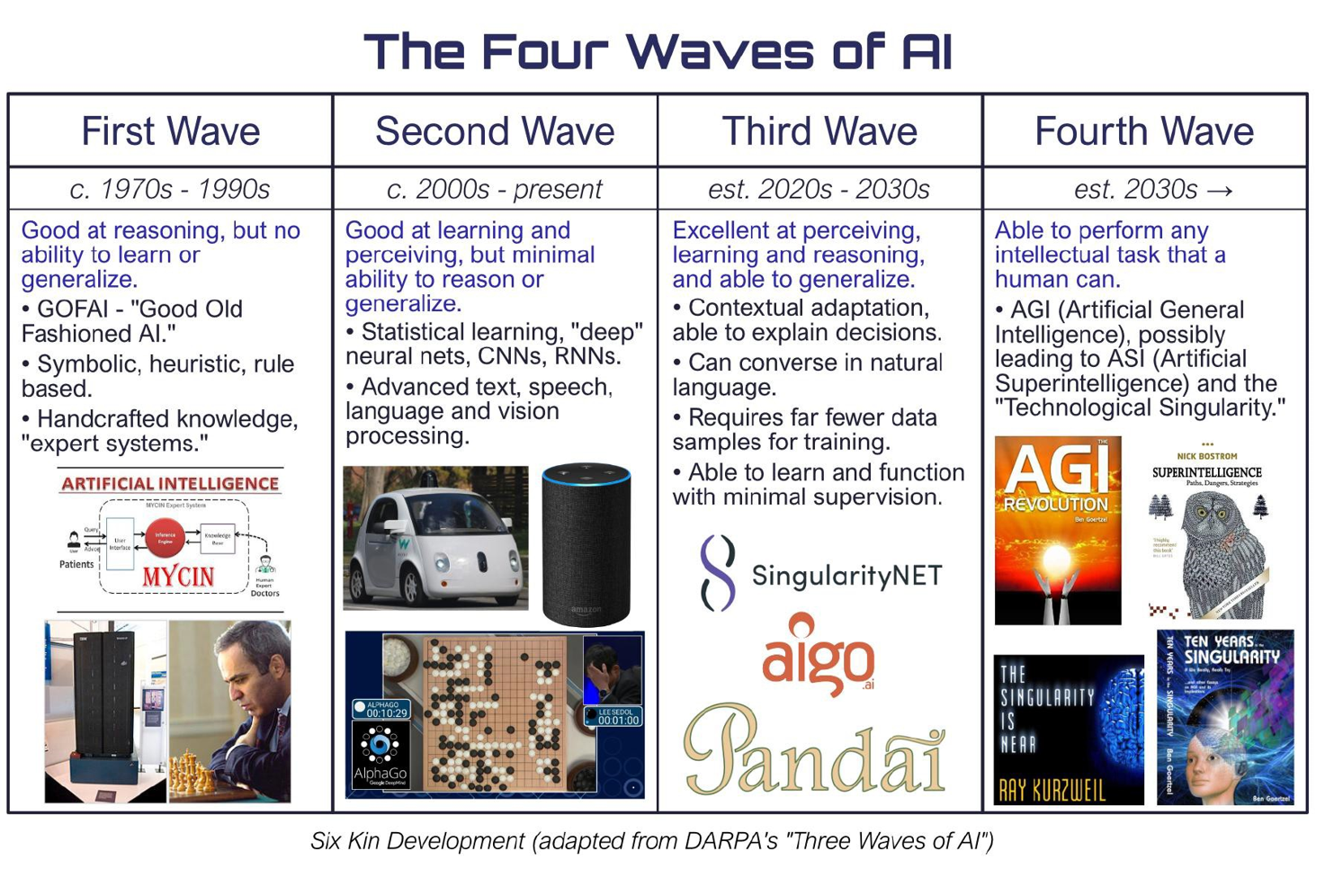 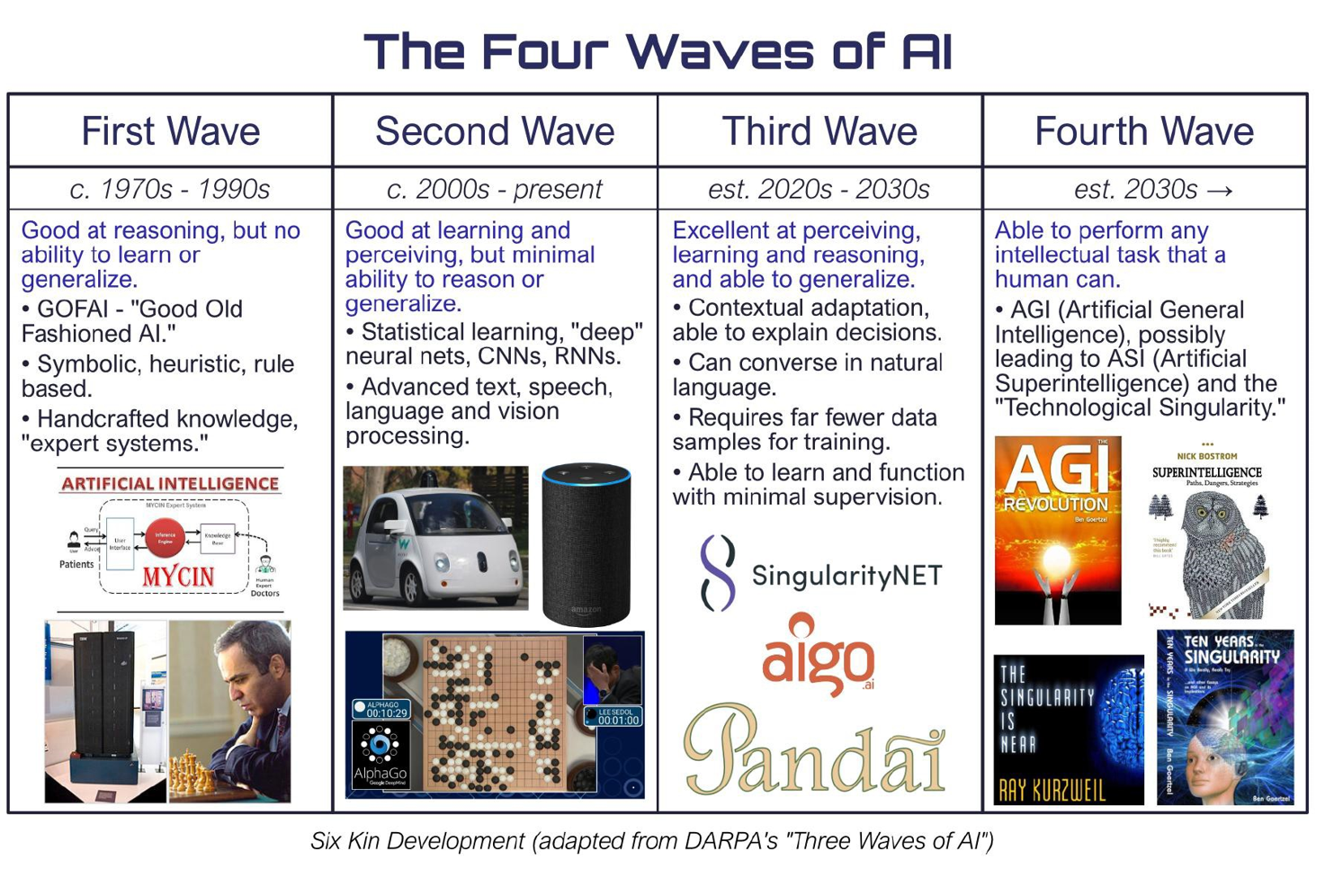 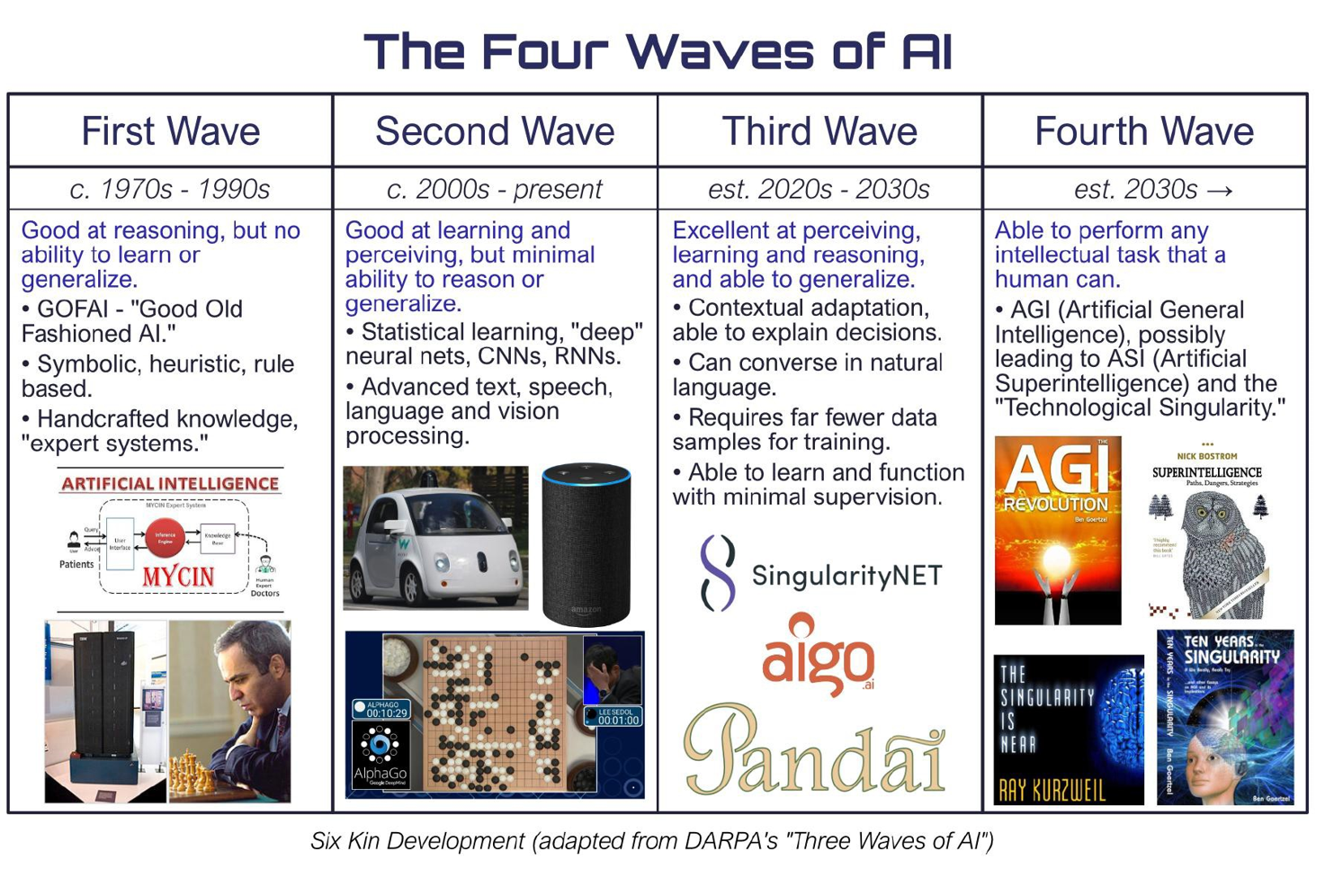 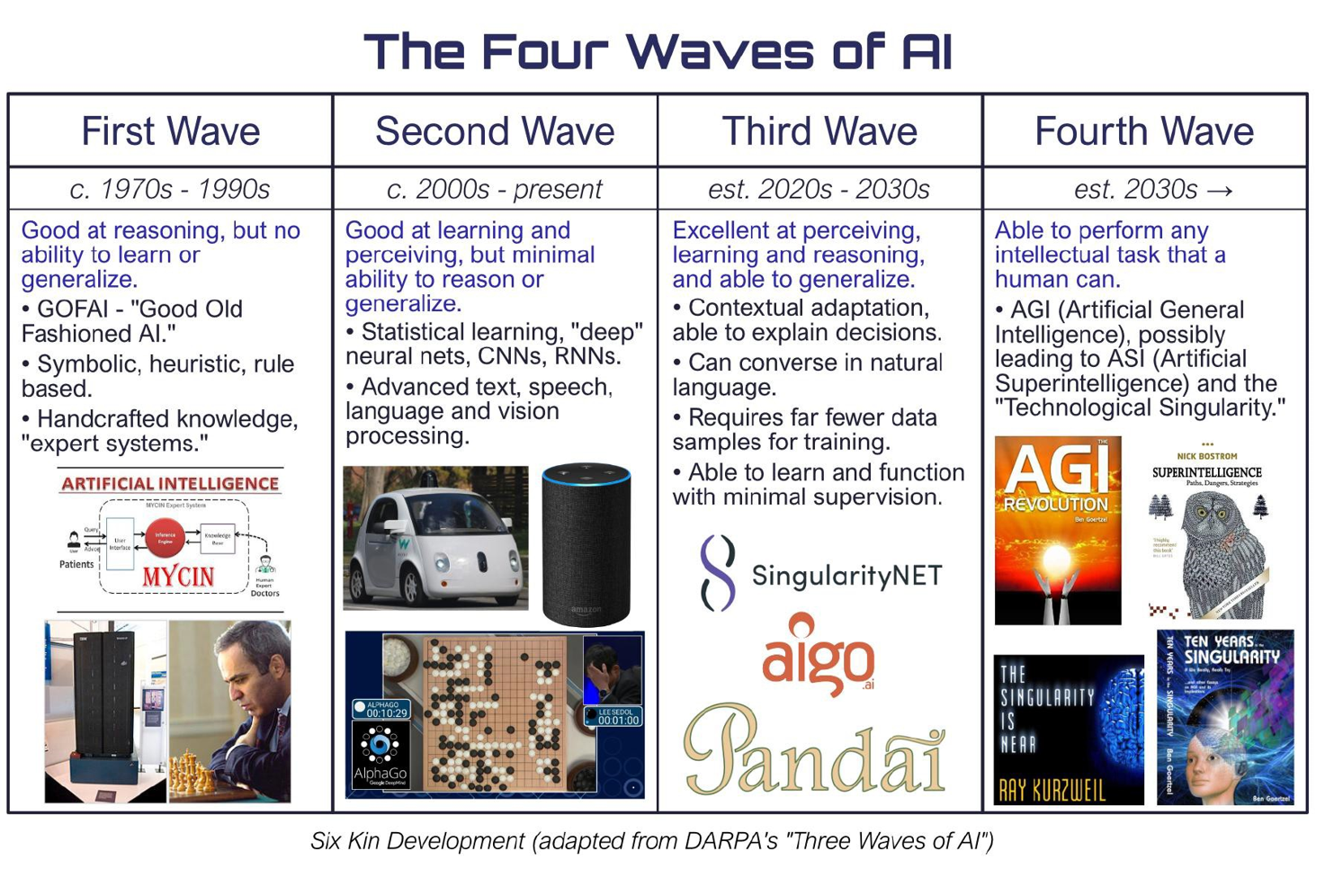 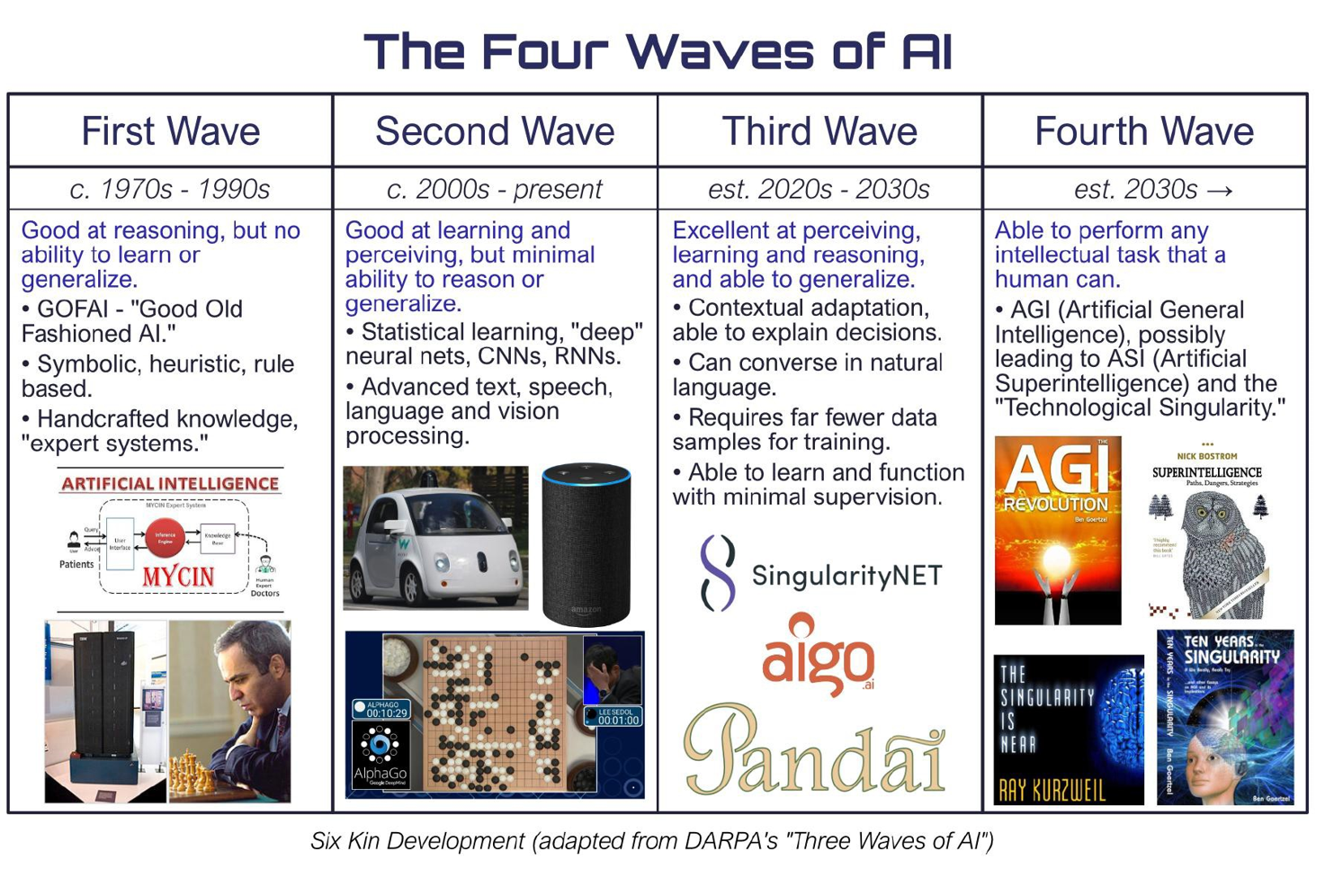 Проблемы и ограничения алгоритмов ИИ 2-го поколения
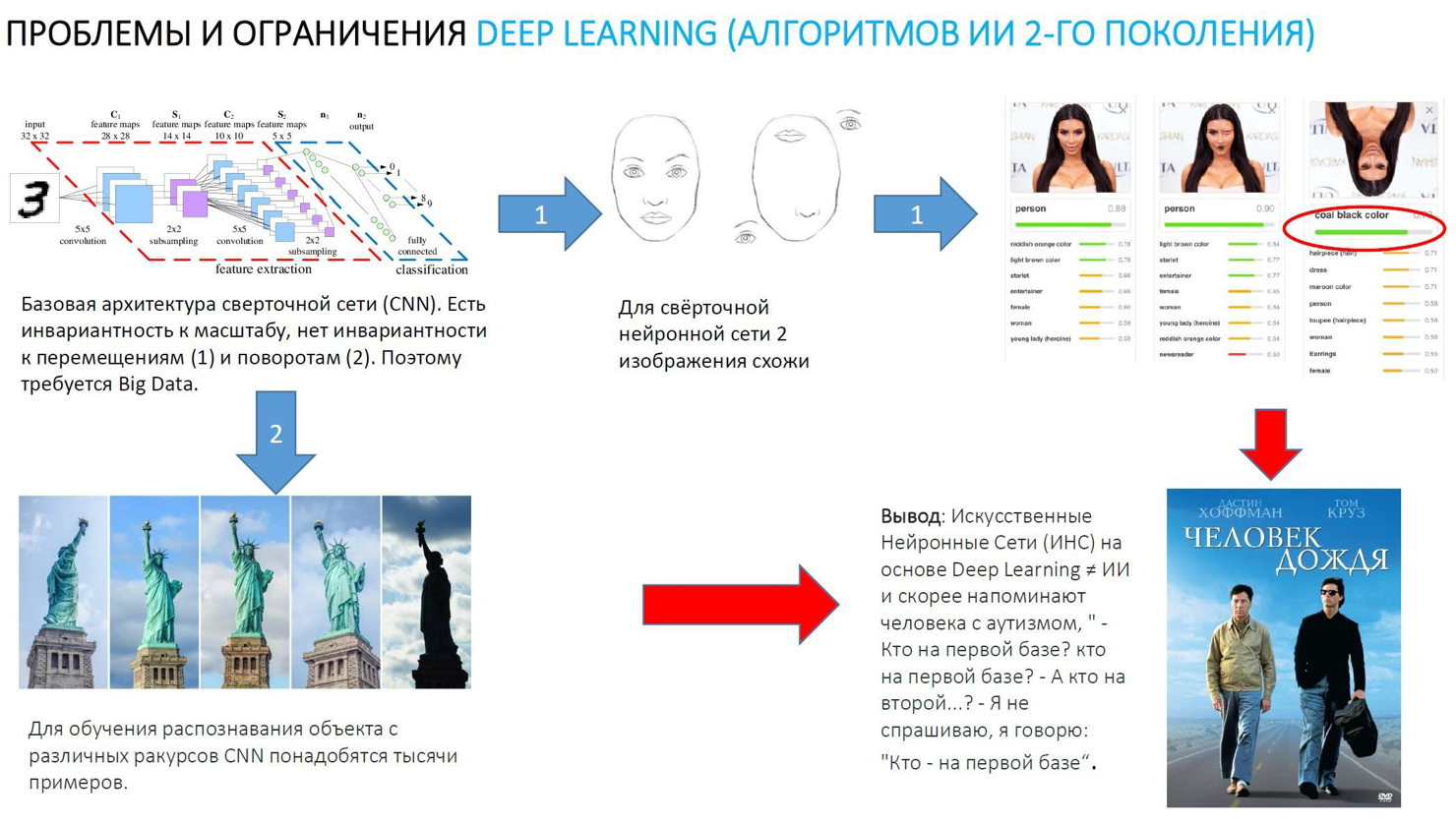 Пример ИИ 3-го поколения – 
Capsule neural network
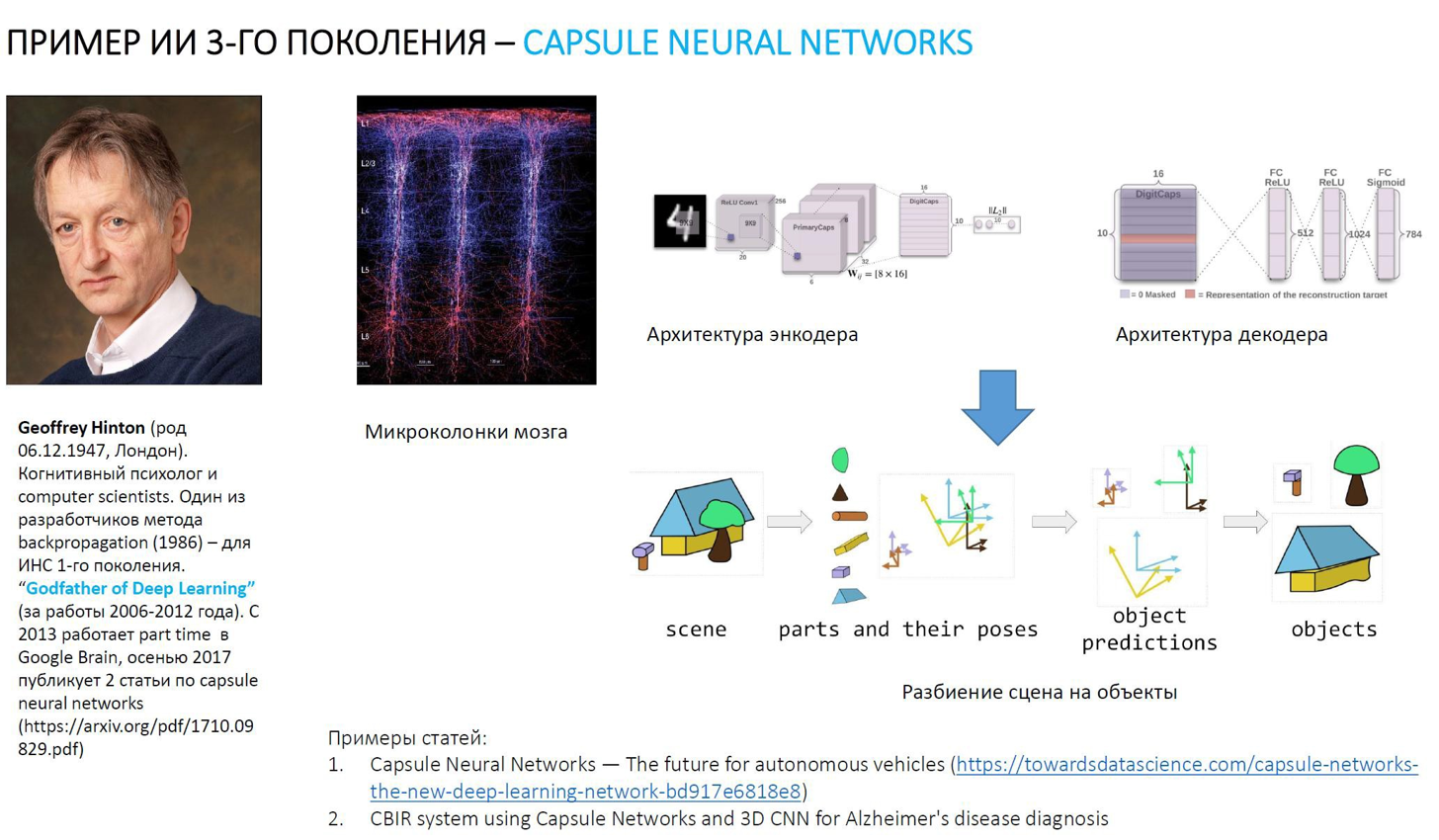 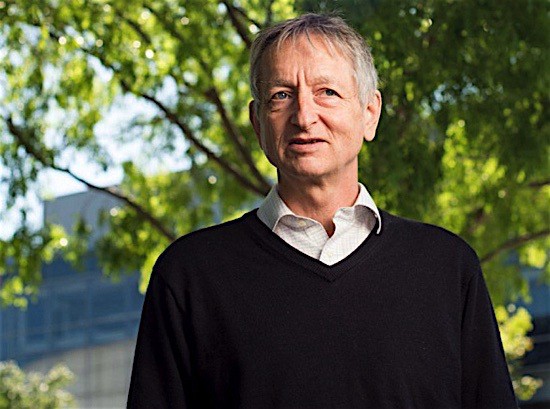 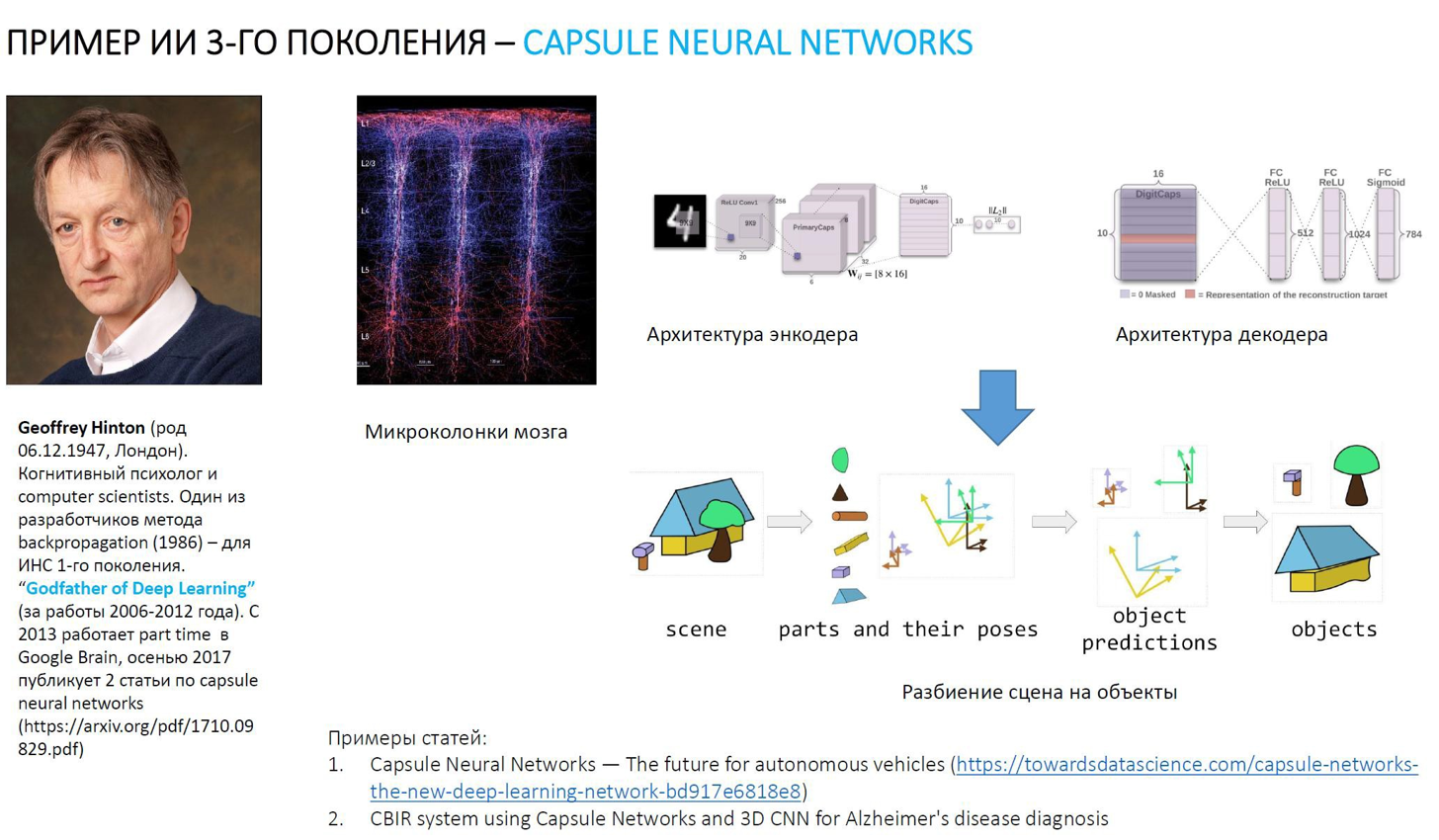 Разбиение сцены на объекты
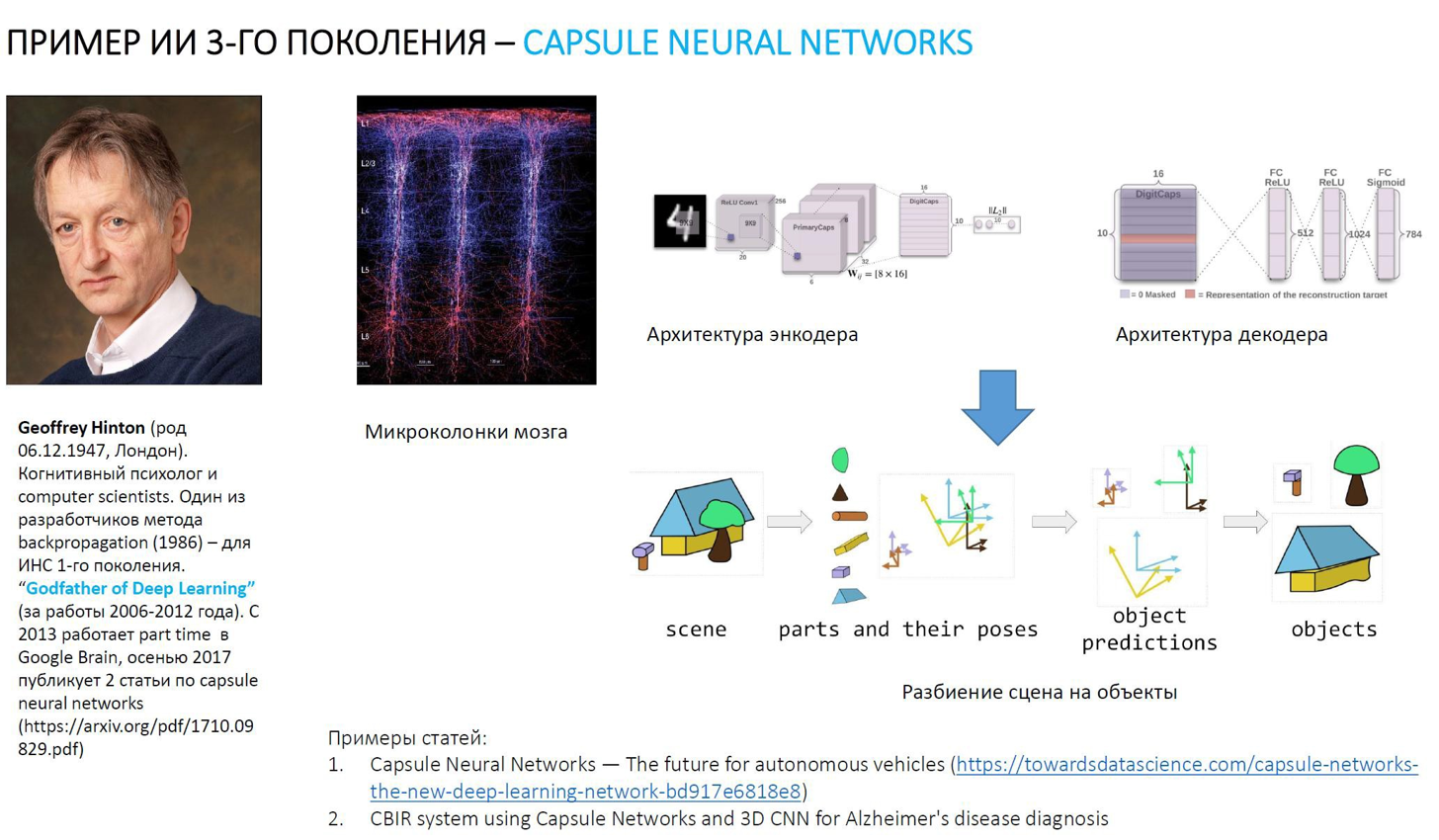 Границы цифровизации – 
баланс искусственного и естественного интеллекта
Кто принимает конечное решение
Кто отвечает за ошибки
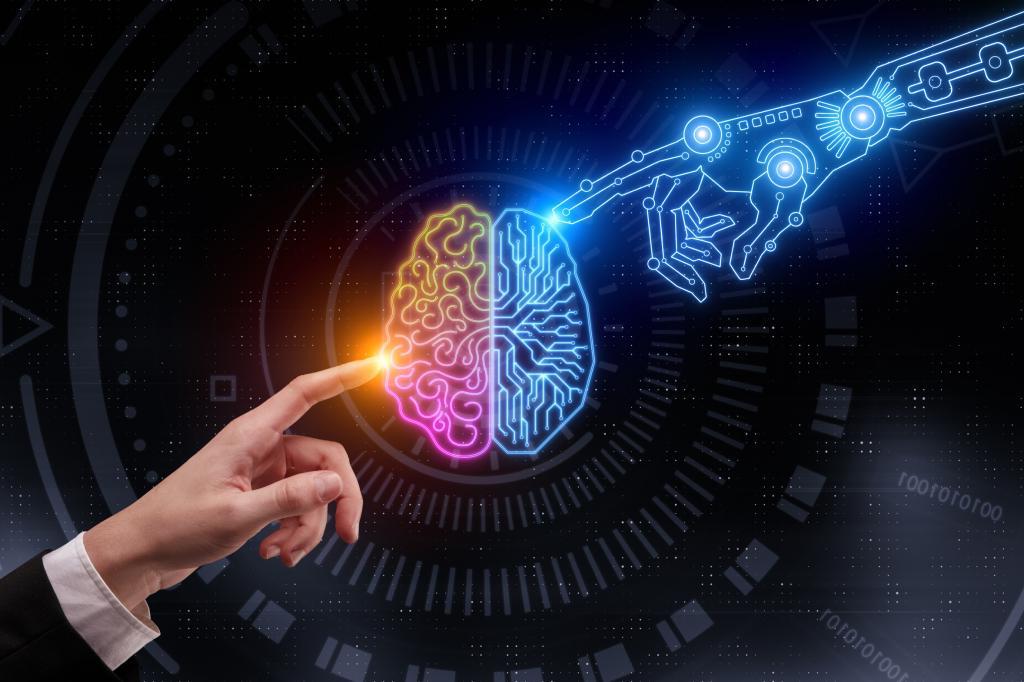 Пример: В медицине ИИ в будущем позволит:
предсказывать эпидемии, 
повысить точность диагностики, 
прогнозировать развитие заболеваний, 
выявлять группы пациентов с высоким риском, 
адаптировать индивидуально для каждого пациента состав лекарств, 
применять виртуальных ассистентов для помощи пациенту и врачу
Автоматизация и цифровизация – сокращение издержек и минимизация рутинных операций
Между искусственным интеллектом и человеческими эмоциями
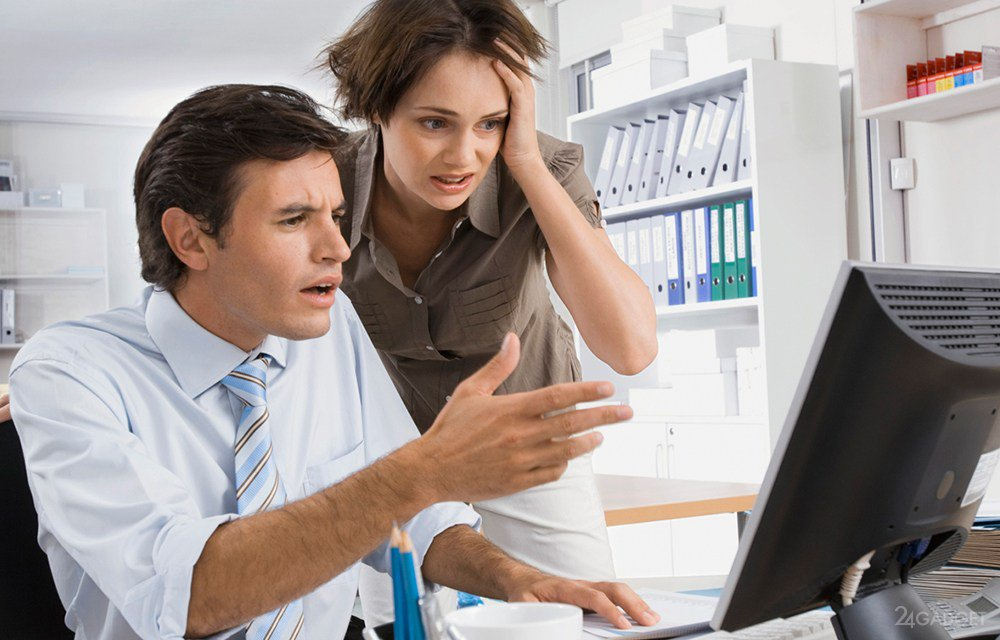 Общая ситуация для всех, при этом у каждого ситуация своя (индивидуальная)
Право на ошибку (человеческий фактор)
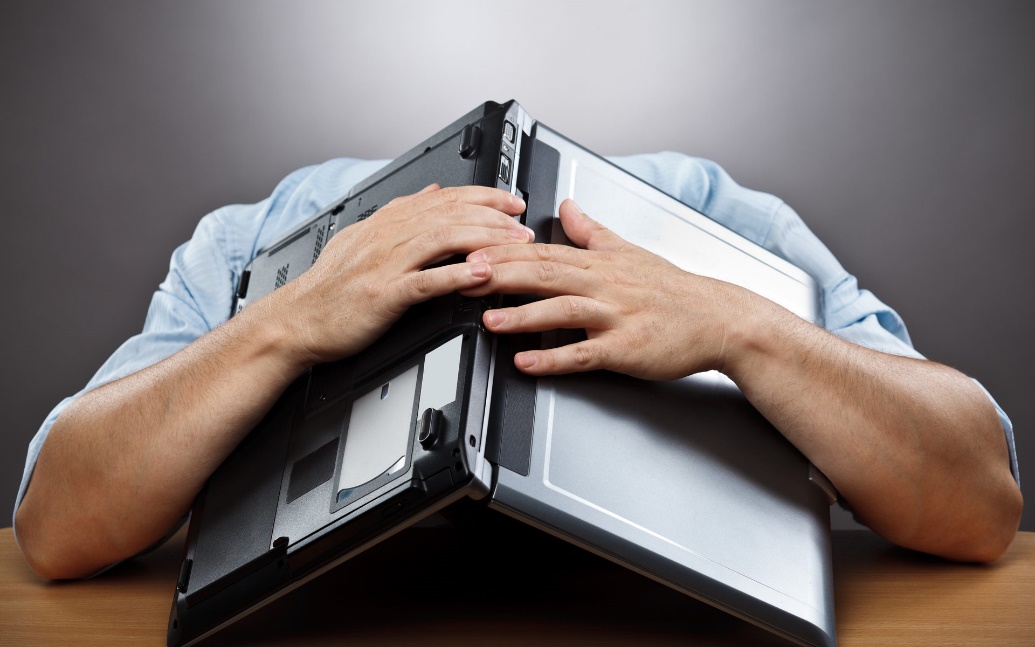 «хочу чтобы меня выслушали, я все смогу объяснить» - в предложенном интерфейсе нет окошка куда постучать
Регулирование
Замена нормативного регулирования       регулированием на основе алгоритмов
Неадаптированность алгоритмов ко всему разнообразию ситуаций, особенно нестандартных
Для того чтобы быть потребителем, вы должны стать пользователем
Рост ошибок ведет к ухудшению качества клиентского сервиса, вызывает чувство беззащитности и несправедливости
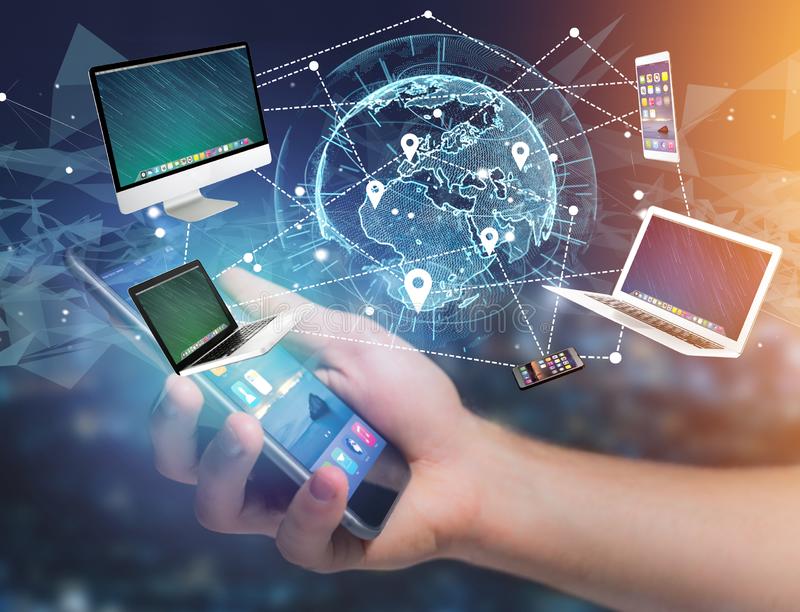 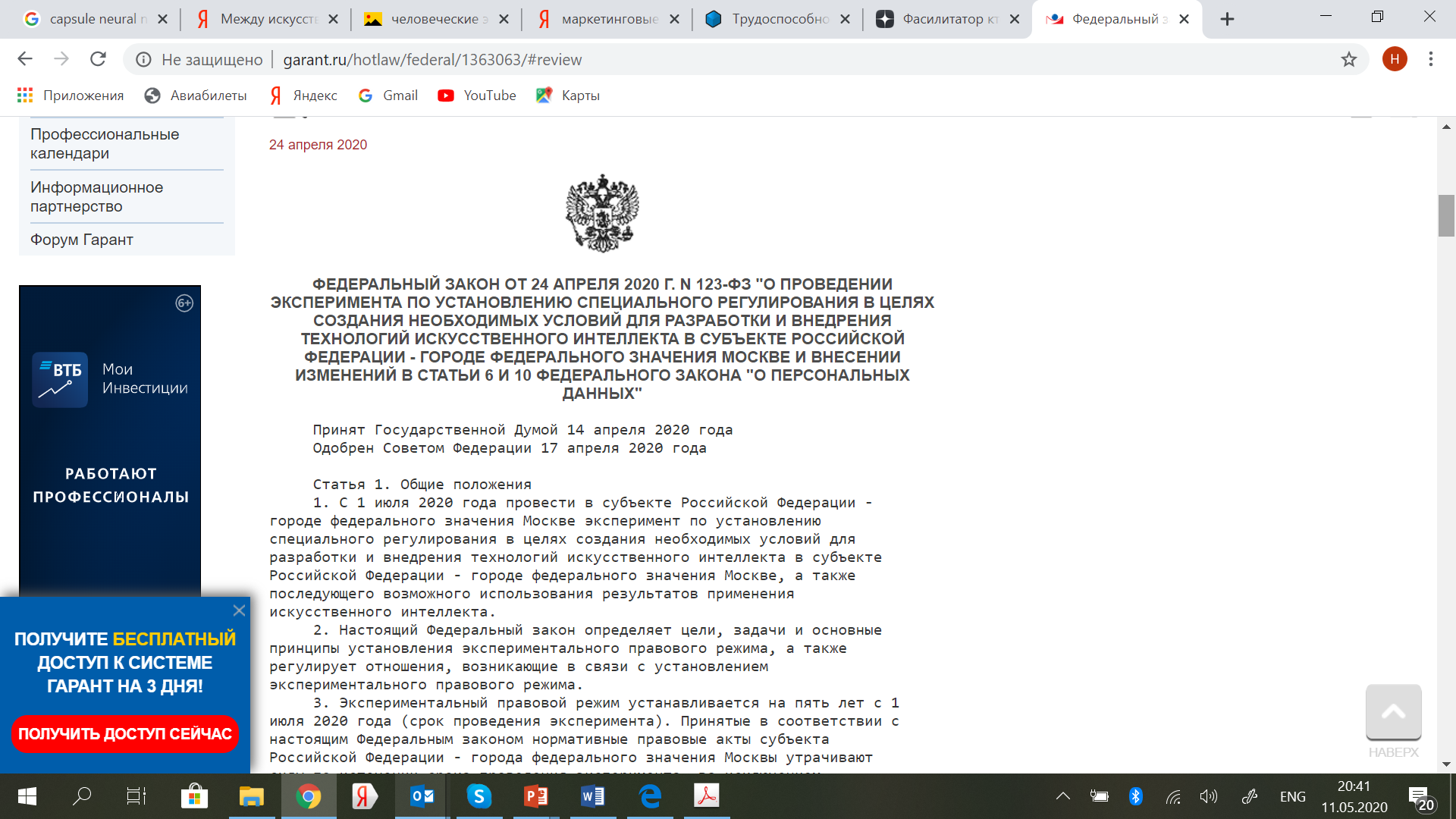 Возможности
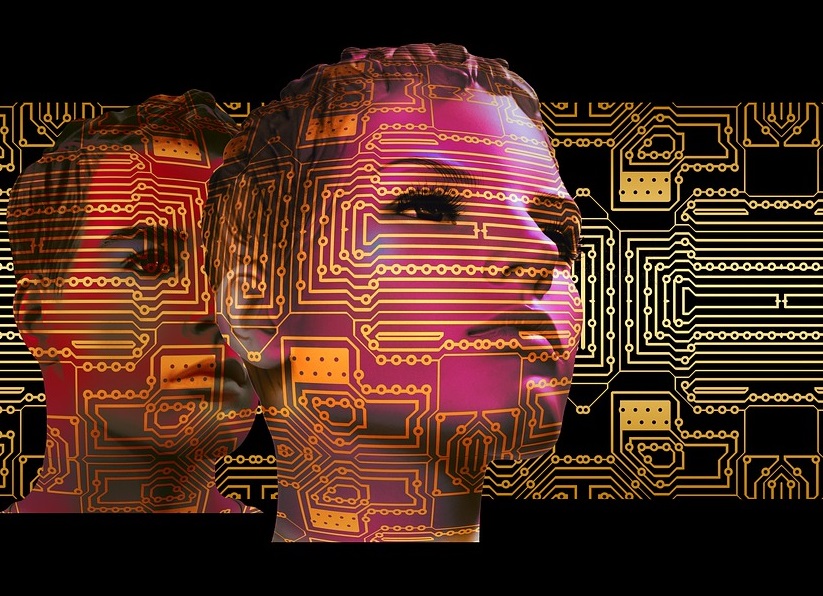 Продукты и услуги, регулирующие взаимоотношения на границе между ИИ и человеком (в  том числе, защищающие интересы пользователя, обучающие его)
Совершенствование ИИ, переход к искусственному супер интеллекту (ASI), учитывающему когнитивные особенности восприятия
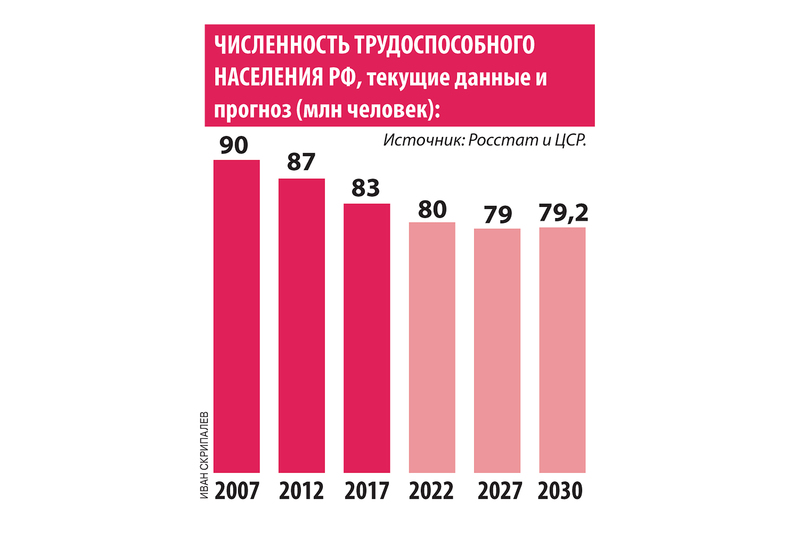 Междисциплинарные решения, позволяющие организовать эффективный процесс коммуникаций между экономическими агентами – фасилитация интуитивно понятным интерфейсом